Горан Милашин (Бања Лука)
Филолошки факултет Универзитета у Бањој Луци
goran.milasin@flf.unibl.org




Мултимедијалност у рекламном стилу


Мултимедијална стилистика
Бања Лука, 18–20. V 2017.
1) Уводне напомене
2) О мултимедијалности у рекламном стилу
3) Стилематичност и стилогеност мултимедијалних реклама
4) Закључак
5) Литература
1. Уводне напомене
3
Рекламни стил:

засебан функционални стил?
предмет проучавања стилистике, али и психологије, социологије, анализе дискурса итд.
спој вербалне, визуелне и аудитивне компоненте – примјер мултимедијалности
4
Предмет истраживања:

степен онеобичености вербалног, аудитивног и визуелног дијела
стилогеност анализираних мултимедијалних реклама
5
Методологија:

традиционални лингвостилистички критеријуми
теорије когнитивне стилистике: теорија свијета текста и теорија контекстуалног оквира
6
2. О мултимедијалности у рекламном стилу
реклама – прави примјер мултимедијално структурираног дискурсног типа
технички напредак → увођење иновативних елемената
циљ рекламе: повезивање производа са позитивним конотацијама, с тренутним вриједностима неке културе
7
поигравање с вриједностима/антивриједностима
питања етичности
честе конотације сексуалне природе
8
9
10
11
12
13
14
15
16
17
18
19
20
3. Стилематичност и стилогеност мултимедијалних реклама
отварање вишеструког комуникационог канала
ишчитавање лексичко-семантичког, аудитивног и визуелног слоја
21
импресивна фонетика
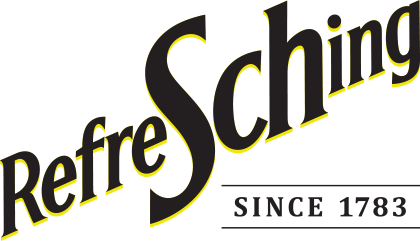 22
23
24
25
26
27
28
29
30
31
4. Закључак
реклама као један од жанрова мултимедијалног дискурса
преплитање језичких и парајезичких елемената са ванјезичким факторима
улога маркетинга све значајнија → рекламе све креативније и занимљивије
32
5. Литература
Гевинс 2007: Gavins, Joanna. Text World Theory: An Introduction. Edinburgh.
Катнић Бакаршић 2001: Katnić Bakaršić, Marina. Stilistika. Sarajevo.
Ковачевић/Бадурина 2001: Kovačević, Marina; Badurina, Lada. Raslojavanje jezične stvarnosti. Poglavlje Multimedijalni diskurs sa Cecilijom Jurčić. Rijeka.
Кохтев 20042: Кохтев, Н. Н. Реклама: искусство слова. Рекомендации для составителей рекламных текстов. Москва.
Кук 1996: Cook, Guy. The Discourse of Advertising. London – New York.
Tošović 2002: Tošović, Branko. Funkcionalni stilovi. Graz.
33